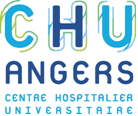 Collaboration entre le CRCM et les patients / Familles
CRCM Mixte Angers – Le Mans
Programme PHARE-M
En pédiatrie

2010: Axe de travail

2012-2013: Début des démarches
Objectif: Améliorer le VEMS des patients entre 6 et 12 ans


Buts: EFR meilleures en 2012 qu’en 2010 pour un même patient
Les moyens mis en œuvre:
Les 2 kinésithérapeutes de pédiatrie sont allées dans un service spécialisé pour approfondir leur technique de réalisation des EFR
Constat:
EFR moins bonnes si patient angoissé
Réalisation d’un questionnaire pour évaluer ses appréhensions et son vécu.
Les limites:
Dynamique difficile à maintenir du fait du départ d’un des pédiatres et de la charge de travail des médecins.

Difficultés à trouver une personne « moteur » pour soutenir et dynamiser ce projet.
Les points positifs:
Amélioration de la prise en charge globale.
Plus attentifs au stress induit par les EFR.
A permis de développer de l’éducation thérapeutique (individuelle) en lien avec les EFR. Expliquer ce qui se passe dans le corps lors des EFR.
Résultats:

Meilleurs résultats des EFR en 2012 qu’en 2010
Données du Registre:

2010 VEMS    Moyen:  89,7%  Median: 91,7%

2012 VEMS    Moyen: 95,2%  Median: 92,1%

2013 VEMS	Moyen: 94,4%  Median: 97,4%

2014 VEMS	Moyen: 92,1%  Median: 92,6%

2015 VEMS	Moyen: 97,4%  Median: 92,8%
Assemblée Territoriale
1 fois par an
Organisée en alternance CRCM – Délégation territoriale ou que par la délégation
Election du bureau
Présentation thématique (Les dernières molécules, les avancées thérapeutiques médicamenteuses; les aides sociales possibles; le coaching sportif à domicile…)
Le collectif Patients Entourage
Mise en place de rencontres semestrielles
Parents, patients, famille, entourage
Patients informés de la rencontre du collectif  par une invitation envoyée par mail par le CRCM (pour respect de la confidentialité)
Proposition d’une organisation type atelier avec une thématique
Les limites: Peu de personnes y participent
Réunion intra-extra hospitalière
1 x par an

Alternance entre les différents départements : Mayenne, Maine-et-Loire, Vendée…

Soutenue par un laboratoire
Organisation:
Choix de patients en équipe en fonction de leur lieu d’habitation et du lieu de la réunion.
Accord par le patient et sa famille.
Prise de contact avec les professionnels extrahospitalier qui prennent en charge le patient: pharmaciens, kiné, IDE, médecin traitant, psychologue (si suivi en CMP)…
Présence des médecins, kinésithérapeutes, infirmières coordinatrices et de la psychologue du CRCM.
La Réunion:
En soirée pour faciliter la venue des libéraux.
Accueil et tour de table.
Présentation (rappels) de la mucoviscidose et des avancées thérapeutiques.
Présentation puis échanges autour de 4 dossiers adultes et 4 dossiers pédiatriques.
Trouver une date commune

Les limites: la disponibilité des libéraux, invitations relancées plusieurs fois

Les points positifs: permet de mettre un visage sur les différents intervenants, permet aux libéraux d’avoir une meilleure connaissance de la mucoviscidose, permet un réel échange pour améliorer la prise en charge commune, permet de créer du lien
Merci pour votre attention!
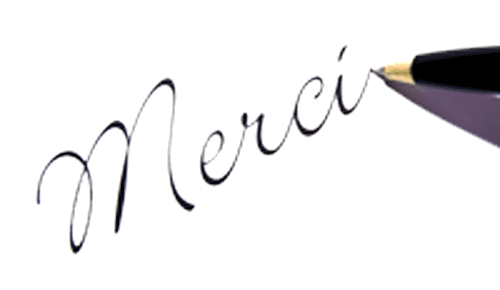